Rutin för hantering av privata medel
Förvaltningen för funktionsstöd
Innehåll
Bakgrund 
Rutinens upplägg 
Verksamheter med viss hantering av privata medel (Daglig verksamhet, ledsagarservice, läger och korttidshem, personlig assistans, boendestöd och korttidsboende)
Verksamheter med mer omfattande hantering av privata medel (Bostad med särskild service för vuxna och unga)
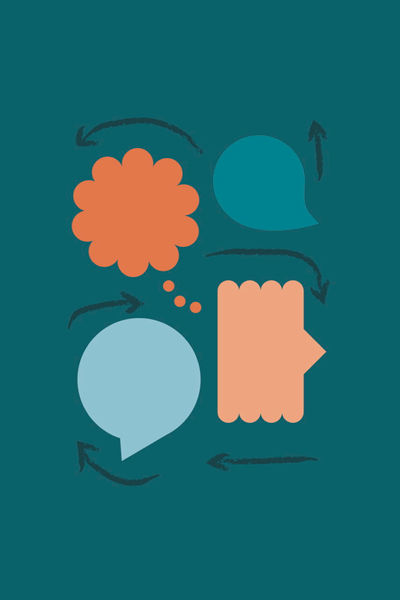 Bakgrund
Huvudregeln är att den enskilde som får stöd från kommunen ska sköta sin egen ekonomi själv. 
Om den enskilde på grund av funktionsnedsättning, sjukdom eller annan orsak inte klarar detta kan en god man/förvaltare eller annan fullmaktsinnehavande utses att hantera brukarens medel. 
Hanteringen av privata medel ska så långt det är möjligt minimeras och ersättas av andra alternativ så som inköp via internet, autogiro och fakturering för löpande utgifter.
Med privata medel menas både en mindre summa kontanter och hantering av brukares bankkort/betalkort.
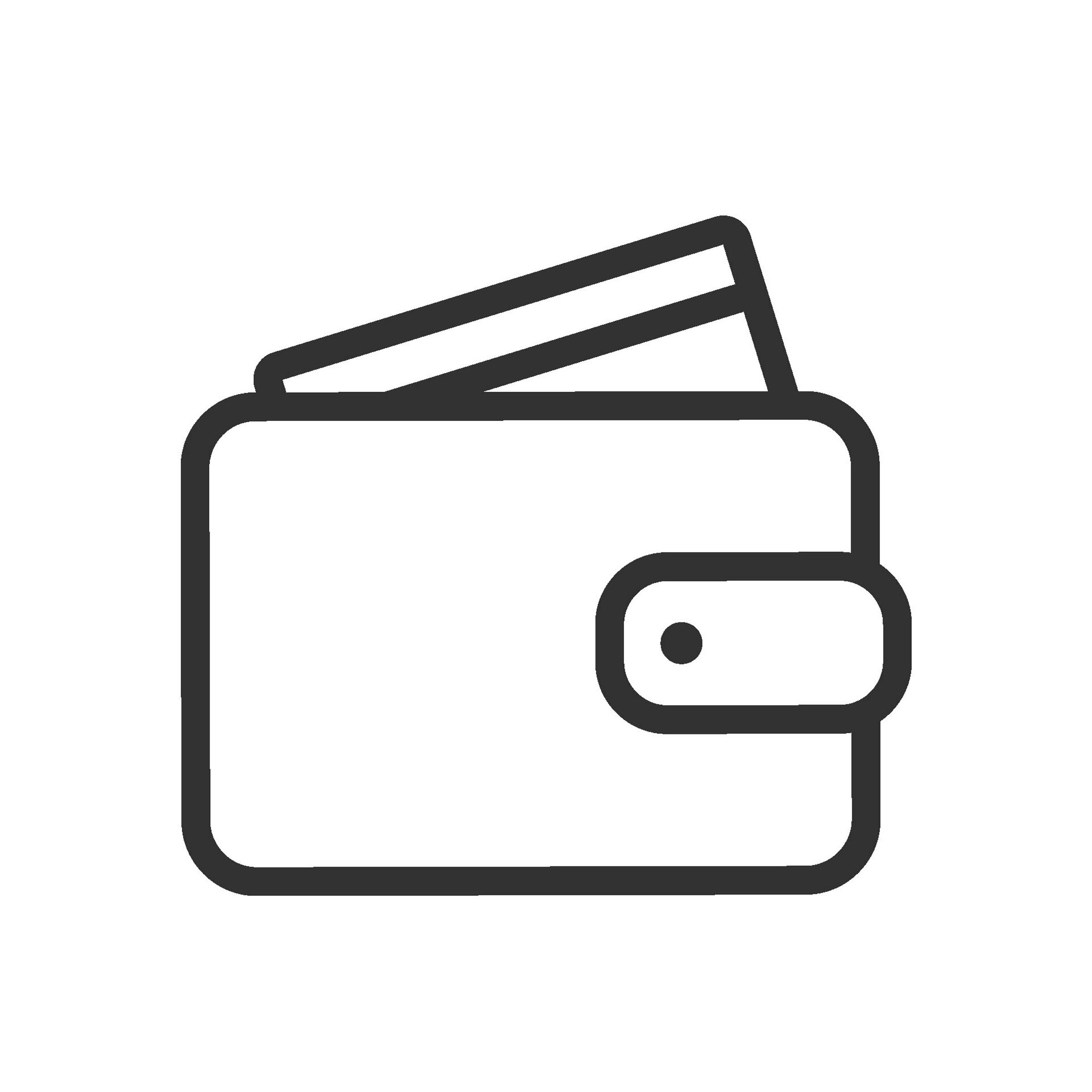 Rutinens upplägg
Förvaltningen för funktionsstöd utför en rad olika typer av insatser. 
Detta gör att det skiljer sig åt i vilken omfattning personal involveras i hanteringen av privata medel. Dock gäller en huvudregel för alla: Den enskilde ska hantera sina privata medel på egen hand eller av behörig ställföreträdare. När behovet inte kan tillgodoses på annat sätt behöver personal ibland vara ett stöd i hanteringen av privata medel. 
Rutinerna ser olika ut för verksamheter som har en viss hantering av privata medel och verksamheter som har en mer omfattande hantering av privata medel.
Rutinerna ser olika ut för dessa verksamheter
1. Verksamheter med viss hantering
2. Verksamheter med omfattande hantering
Daglig verksamhet
Läger och korttidshem 
Ledsagarservice 
Personlig assistans 
Boendestöd
Korttidsboende
Bostad med särskild service vuxna 
Bostad med särskild service barn och unga
Gå till de avsnitt som berör din verksamhet!
Verksamheter med viss hantering av privata medel
Verksamheter som har en viss hantering av privata medel
Inom dessa verksamheter är personalen i regel endast ett muntligt stöd, men i vissa fall förekommer stöd i form av handgripligt stöd vid inköp. Vid undantagsfall kan det i vissa verksamheter förekomma att personal hanterar privata medel när den enskilde inte är med. 

						Klicka på din verksamhet nedan:
Daglig verksamhet
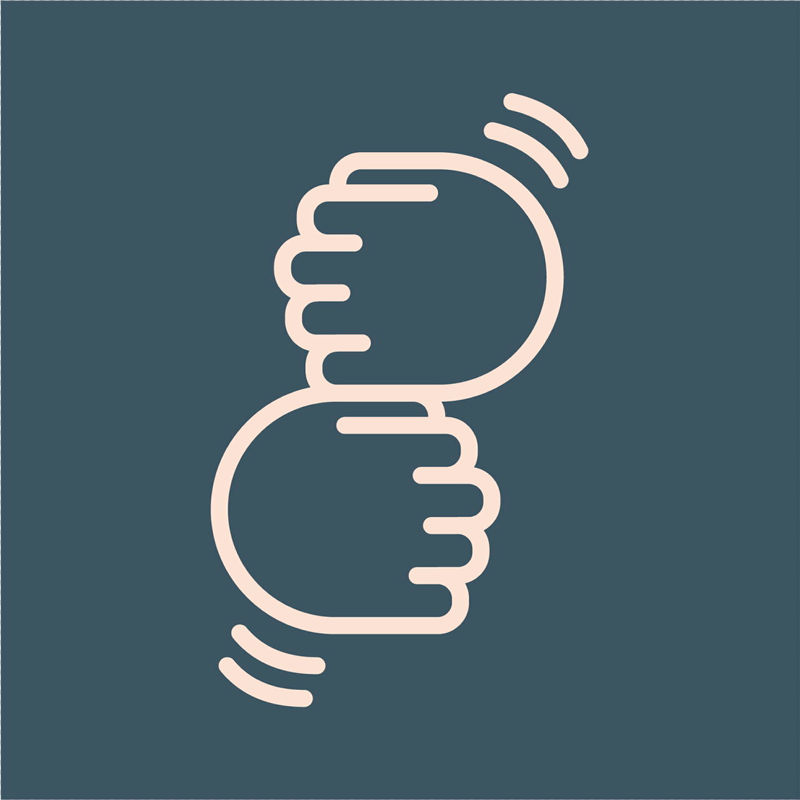 Huvudregeln är att daglig verksamhet inte hanterar den enskildes privata medel. 
I de fall där den enskilde har ett stödbehov i samband med inköp med kort eller kontanter så begränsas det till att personal i undantagsfall stöttar den enskilde i den egna hanteringen. 
I de fall personalen stöttar den enskilde handgripligen t.ex. lämnar över pengar vid betalning ska ett fysiskt kvitto lämnas till den enskilde för vidare redovisning. Vid en handgriplig hantering ska en anteckning göras i Treserva.
Läger och korttidshem
I vissa fall har den enskilde med en plånbok med kontanter eller kort för inköp under vistelsen. Denna förvaras av den enskilde. 
I de fall där den enskilde har ett stödbehov i samband med köp med kort eller kontanter så begränsas det till att personal stöttar den enskilde i den egna hanteringen. 
I de fall personalen ger ett stöd i form av handgripligt stöd t.ex. överlämna kontanter eller blippa kort ska ett fysiskt kvitto lämnas i plånboken. Vid en sådan hantering ska det dokumenteras i daganteckningarna i Treserva.
Ledsagarservice
Inom ledsagarservice utför den enskilde själv sina inköp/uttag.
I de fall personalen ger ett stöd i form av handgripligt stöd t.ex. överlämna kontanter eller blippa kort ska ett fysiskt kvitto lämnas i plånboken. Vid en sådan hantering ska det dokumenteras i daganteckningarna i Treserva.
Boendestöd
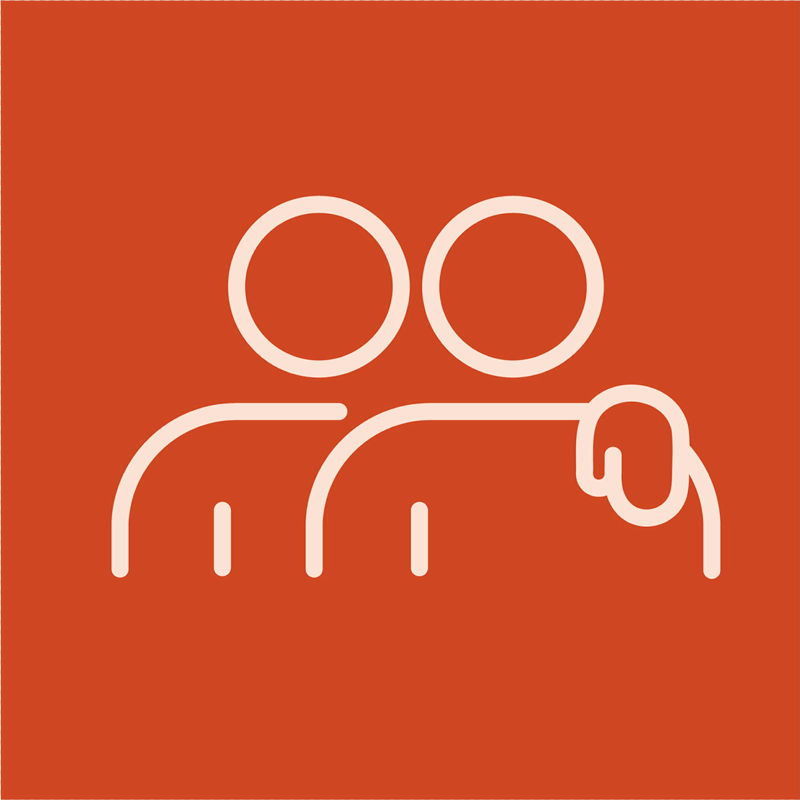 Inom boendestöd utför den enskilde själv sina inköp/uttag.
Endast i absoluta undantagsfall bistår boendestödets personal den enskilde med inköp/uttag. 
Ett exempel på sådant undantagsfall är att den enskilde inte kan lämna sin bostad till följd av plötslig sjukdom och saknar närstående som kan bistå med till exempel nödvändiga inköp av mat och/eller medicin. 
Detta gäller när andra möjligheter är uttömda, såsom online köp av mat och att personal är behjälpliga med att hämta matkassen, eller om situationen inte går att lösa akut med beslut om måltidsdistribution.
Nedanstående punkter gäller vid undantaget att personal gör inköp eller uttag utan att den enskilde är med
1. Blanketten ”Kvittens vid inköp/uttag av kontanter boendestöd” fylls i och undertecknas av den enskilde och personal innan personalen utför stödet.
2. Personal utför inköpet – om möjligt i sällskap av en kollega. Uttag utförs alltid av två personal.
3. Efter utfört inköp/uttag fylls den del av blanketten ”Kvittens vi inköp/uttag av kontanter boendestöd” som avser återlämnande i och undertecknas av den enskilde och personal.
4. En kopia på kvittensen bifogas den enskildes ärende i Treserva.   
5. Originalkvitto och kvittens lämnas hos den enskilde.
Personlig assistans
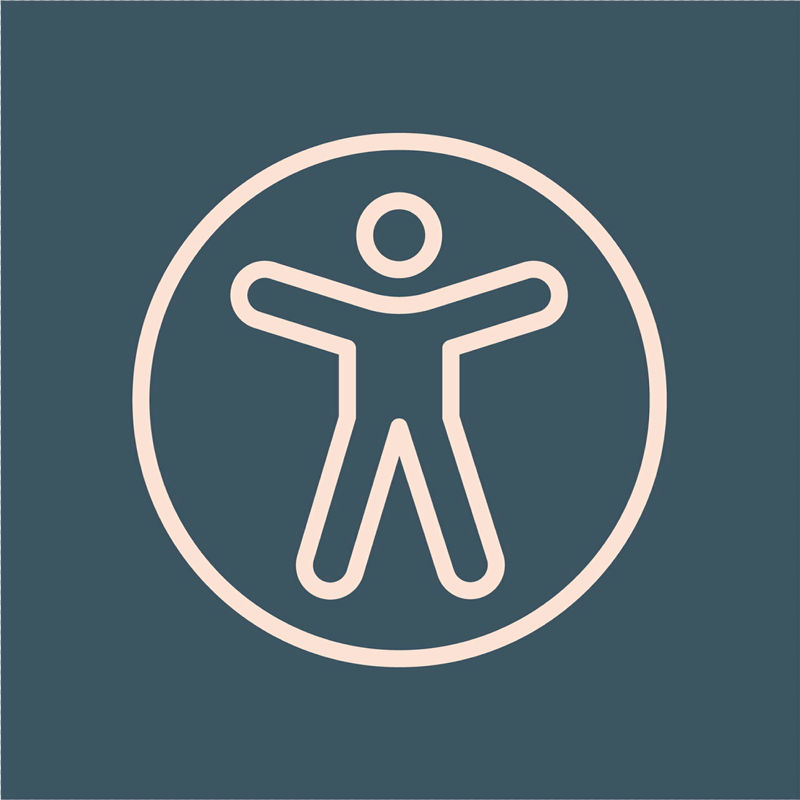 Huvudregeln är att den enskilde hanterar privata medel på egen hand eller får stöd av behörig ställföreträdare. 
I de fall den enskilde har ett stödbehov i samband med inköp ska detta begränsas till att personalen stöttar den enskilde i den egna hanteringen. 
I de fall personalen ger ett stöd i form av handgripligt stöd t.ex. överlämna kontanter eller blippa kort ska ett fysiskt kvitto lämnas i plånboken. Vid en sådan hantering ska det dokumenteras i daganteckningarna i Treserva.
Korttidsboende
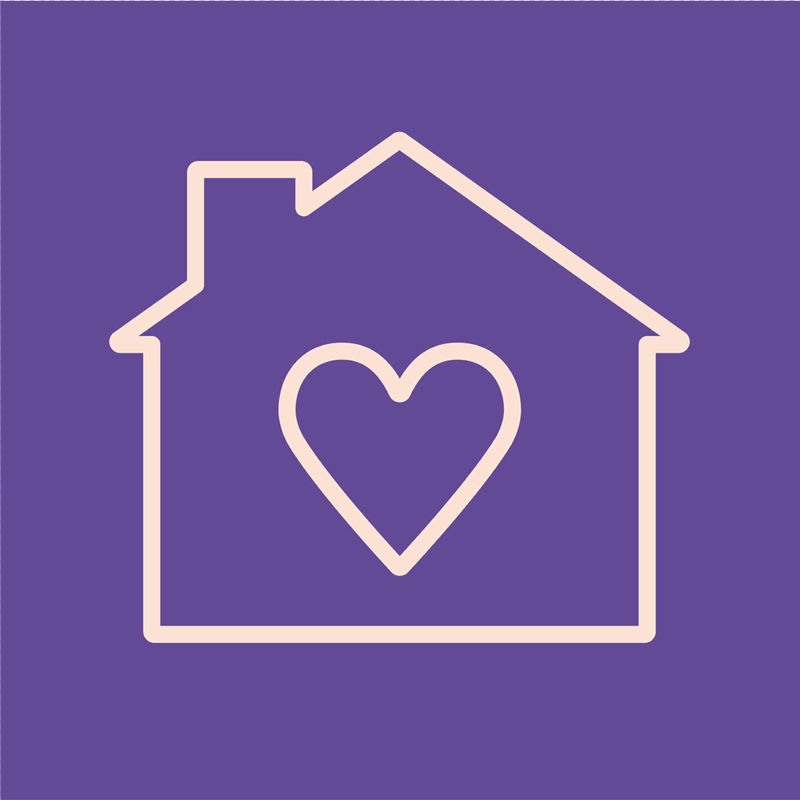 Inom korttidsboende utför den enskilde, anhörig eller god man själv sina inköp/uttag. 
I de fall där den enskilde har ett stödbehov i samband med inköp med kort eller kontanter så begränsas det till att personal i undantagsfall stöttar den enskilde i den egna hanteringen. 
Endast i absoluta undantagsfall bistår korttidsboendets personal den enskilde med inköp/uttag. Ett exempel på sådant undantagsfall är under en tillfällig period tills den enskilde är beviljad ytterligare stöd eller om den enskilde saknar närstående som kan bistå med till exempel nödvändiga inköp av mat och/eller medicin. I de fall den enskilde har förvaltare är det den som ska godkänna det tillfälliga stödet.
Nedanstående punkter gäller vid undantaget att personal gör inköp eller uttag utan att den enskilde är med
Blanketten ”Kvittens vid inköp/uttag av kontanter boendestöd/korttidsboende” fylls i och undertecknas av den enskilde/förvaltare och personal innan personalen utför stödet.
Personal utför inköpet – om möjligt i sällskap av en kollega. Uttag utförs alltid av två personal.
Efter utfört inköp/uttag fylls den del av blanketten ”Kvittens vid inköp/uttag av kontanter boendestöd/korttidsboende” som avser återlämnande i och undertecknas av den enskilde/förvaltare och personal.
En kopia på kvittensen bifogas den enskildes ärende i Treserva.  
Originalkvitto och kvittens lämnas till den enskilde.
Verksamheter med en mer omfattande hantering avprivata medel
Verksamheter med ett med omfattande stöd i hantering av privata medel
Inom bostad med särskild service är det mer förekommande att personal blir involverad i hantering av privata medel jämfört med övriga verksamheter inom förvaltningen för funktionsstöd. 
Personalen får inte ha tillgång till brukares BankID. 
Transaktioner mellan den enskilde och anställd personal får inte förekomma.
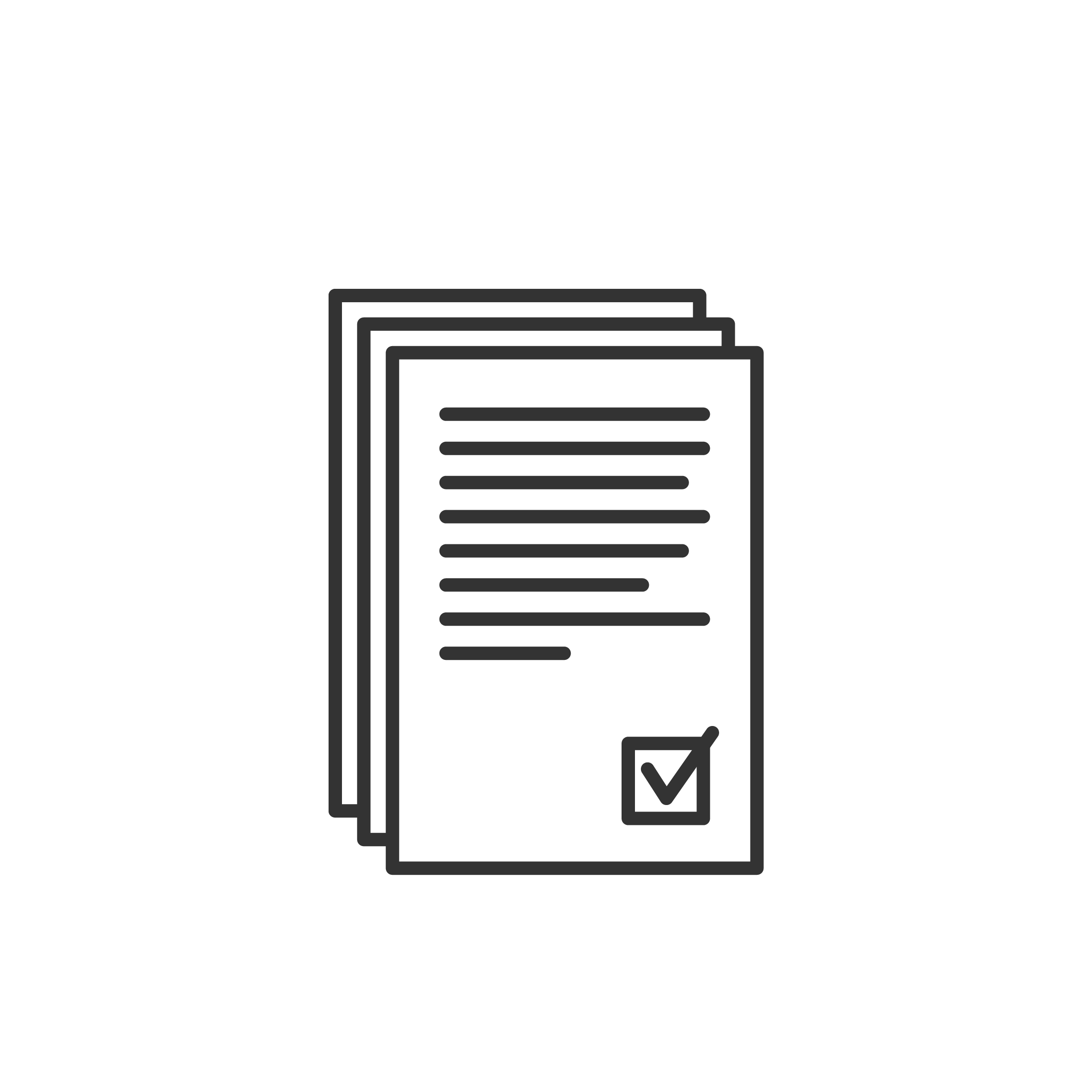 Stöd med hantering av privata medel ska framgå i genomförandeplan
Om den enskilde har behov av att personal stöttar i hantering av privata medel skall detta framgå och dokumenteras i genomförandeplan under livsområdet ”Utbildning, arbete, sysselsättning och ekonomiskt liv”. 
Det ska även framgå på vilket sätt brukaren behöver stöd i hanteringen.
Godkännande
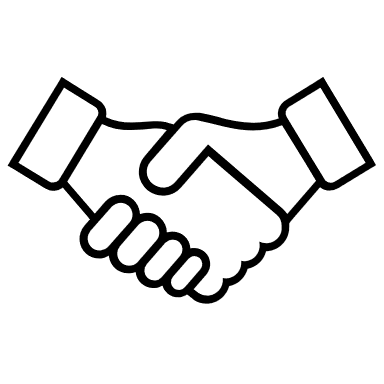 För all hantering av privata medel krävs godkännande från den enskilde eller dess behörige ställföreträdare.
Behörig ställföreträdare kan vara god man, förvaltare eller vårdnadshavare.
Former för godkännande
Om den enskilde är under 18 år är det dess vårdnadshavare som ska godkänna att förvaltningen hanterar den enskildes privata medel. 
Om den enskilde har en förvaltare är det den som ska godkänna att förvaltningen hanterar den enskildes privata medel. 
Om den enskilde har en god man och saknar beslutsförmåga är det den gode mannen som ska godkänna att förvaltningen hanterar den enskildes privata medel.
Om den enskilde har en god man och egen beslutsförmåga är det den enskilde eller dess gode man som ska godkänna att förvaltningen hanterar den enskildes privata medel.
Om den enskilde har egen beslutsförmåga är det den som ska godkänna att förvaltningen hanterar den enskildes privata medel.
Utse en ansvarig person och en ersättare
Enhetschef utser ordinarie personal i verksamheten som ansvarig för hanteringen av privata medel. 
Den ansvariga personalen är den som tar emot pengar eller kort från behörig ställföreträdare, utför regelbundna kontroller av kassablad, redovisar kassablad och kvitton till den enskilde/behörig ställföreträdare. 
Vid ordinarie personals frånvaro kan kontanta medel eller bankkort från ställföreträdaren utlämnas till annan ordinarie personal som utsetts av enhetschef
Upprätta överenskommelse
Om personal ska stötta den enskilde genom att förvara eller hantera privata medel i vardagen krävs att den enskilde ingår i en överenskommelse med verksamheten att få stöd med detta. 
Behörig ställföreträdare (god man, förvaltare, vårdnadshavare) kan inte delegera ansvaret för den enskildes privata medel, men kan om det upprättats en överenskommelse delegera stödet i hanteringen av privata medel i vardagen. 
Överenskommelsen ska uppdateras årligen och kan när som helst avslutas om den enskilde återkallar sitt samtycke.
Om det inte upprättas en överenskommelse kan personalen inte förvara eller hantera den enskildes pengar/kort.
Hur lämnas pengar eller bankkort över till personal?
Behörig ställföreträdare kan personligen överlämna kontanta medel eller bankkort till utsedd personal i verksamheten. 
Behörig ställföreträdare överför, lämpligen månadsvis eller efter överenskommelse, ett belopp att användas till brukarens personliga utgifter och aktiviteter under månaden. 
Av säkerhetsskäl får det tillgängliga beloppet, i kontanta medel eller på bankkort, 
    inte överstiga 2 000 kronor mer än tillfälligt. 
Större inköp ska i första hand betalas direkt av behörig ställföreträdare. 
Extra överföring av medel kan i undantagsfall förekomma exempelvis vid klädinköp eller dylikt.
Skriv kvittens när ansvarig personal tar emot pengar/kort
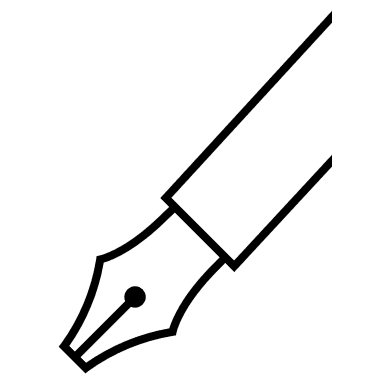 Vid överlämnande/mottagande av kontanter ska alltid kvittens skrivas och undertecknas av både ställföreträdare och ansvarig personal. 
Originalet lämnas till ställföreträdare och kopia till personalen. Om ansvarig personal inte är i tjänst kan annan ordinarie personal som utsetts av enhetschefen motta kontanterna och signera kvittensen. Signeringslista skall då också fyllas i.
Kvittensen ska sedan bokföras i kassaboken som en verifikation.
Förvaring av privata medel
Detta avsnitt gäller om det står i överenskommelsen att brukaren vill att boendet ansvarar för att förvara brukarens privata medel. 
Privata medel förvaras i plånbok.
Pärm med kassablad och den enskildes privata medel ska förvaras inlåsta på ett sådant sätt att endast ansvarig personal och enhetschef har tillgång till kod/nyckel. 
Flera brukares privata medel får inte förvaras tillsammans. Om privata medel förvaras i kassaskåp på kontoret ska varje brukare ha ett separat skrin som är låst. 
Verksamheten får inte ha privata medel inlåsta om det inte finns en överenskommelse.
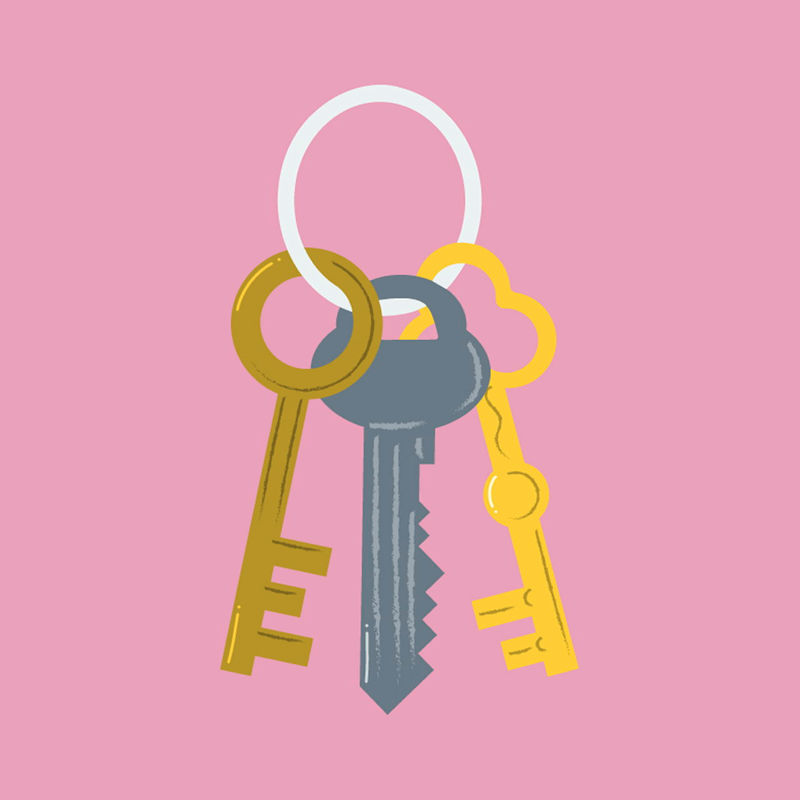 Löpande hantering av privata medel
För att den enskilde ska ha tillgång till sina privata medel även när den ansvariga personalen inte är i tjänst tillämpas nedanstående arbetssätt:
Två medarbetare per arbetspass bör ansvara för nyckeln/nycklar/kod till skåp där privata medel förvaras. Dessa två personer får inte överlämna nyckeln till någon annan i personalen under arbetspassen. Nyckel lämnas över vid överlämning mellan två arbetspass. 
Om en personal ska stötta en brukare i hantering av privata medel t.ex. vid inköp av livsmedel/utflykt bör två personer vara närvarande när pengar/kort tas ut från skåpet (undantag från regeln får göras vid ensamarbete).
Det görs en kontrollräkning så att summan stämmer överens med kassabladet.  
Personal tar emot plånbok och signerar att plånboken mottagits i signeringslistan som sitter i varje brukares pärm. 
När inköp är utfört följer två personer stegen på nästa bild.
Därefter signerar båda att plånboken är återlämnad i signeringslistan.
Inköp med kontanter och kort
Vid alla inköp ska summan som anges på kassabladet kontrolleras mot de kontanter som förvaras för den enskildes räkning. Det sker före den enskildes kontanter lämnar boendet. Ett inköp redovisas direkt efter köptillfället på följande sätt:
Klistra in kvittot på ett A-4 papper i den enskildes pärm, numrera och signera det.
Redovisa förändringen på kassabladet.
Kontrollera att saldot på kassabladet stämmer överens med mängden kontanter (gäller inte vid inköp med kort). 
Signera de nya posterna på kassabladet.
Redovisning av privata medel
Redovisning
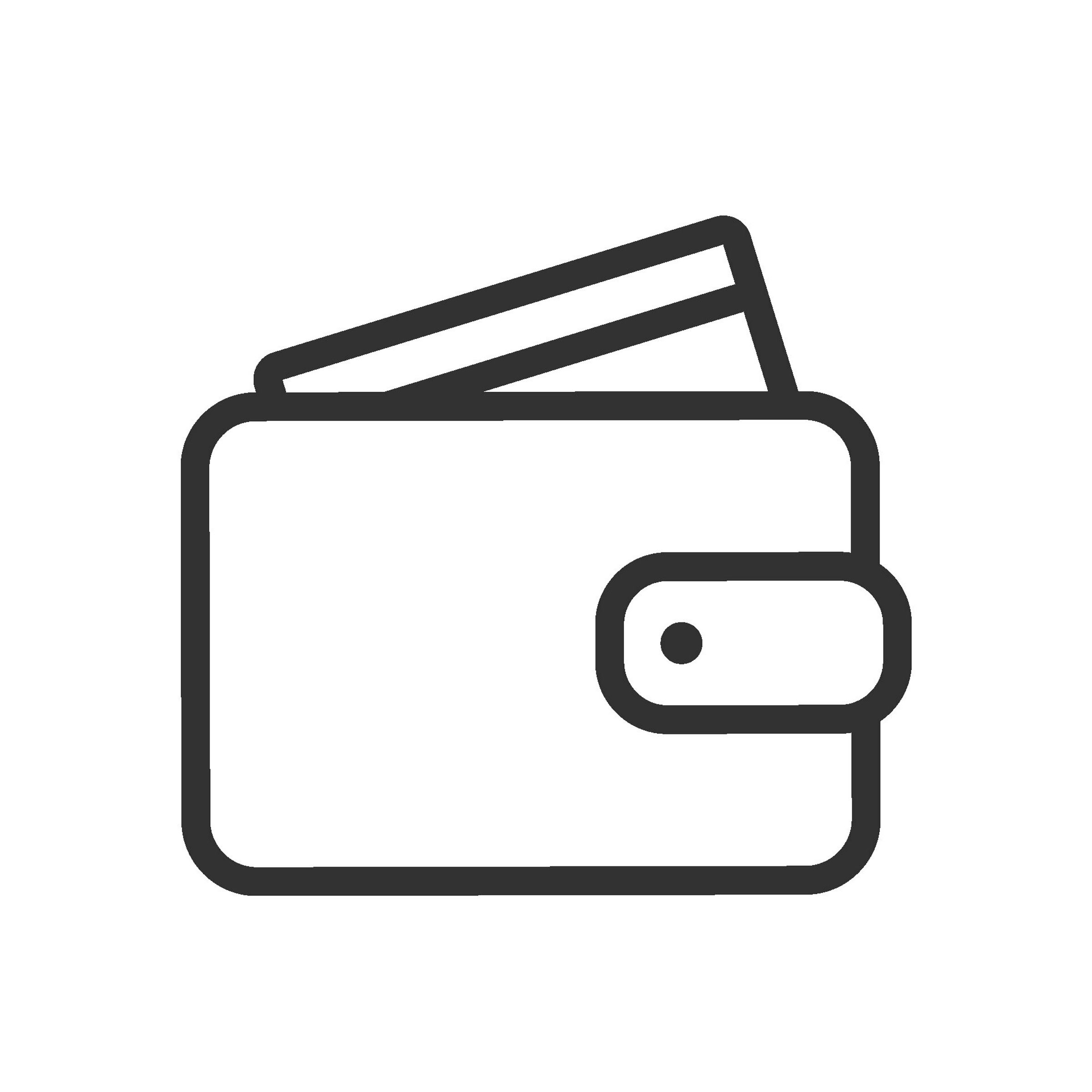 I de fall personal i verksamheten hanterar privata medel för den enskilde och gör inköp för den enskildes räkning, ska alla ekonomiska transaktioner, oavsett medel (kort, kontant, Swish) såväl kostnader som intäkter redovisas i kassablad enligt redovisningsprinciper. 
Om personalen är behjälplig med köp via Swish, likställs dessa med kortköp och ska även styrkas med kvitto.
Pärm med kassablad ska finnas
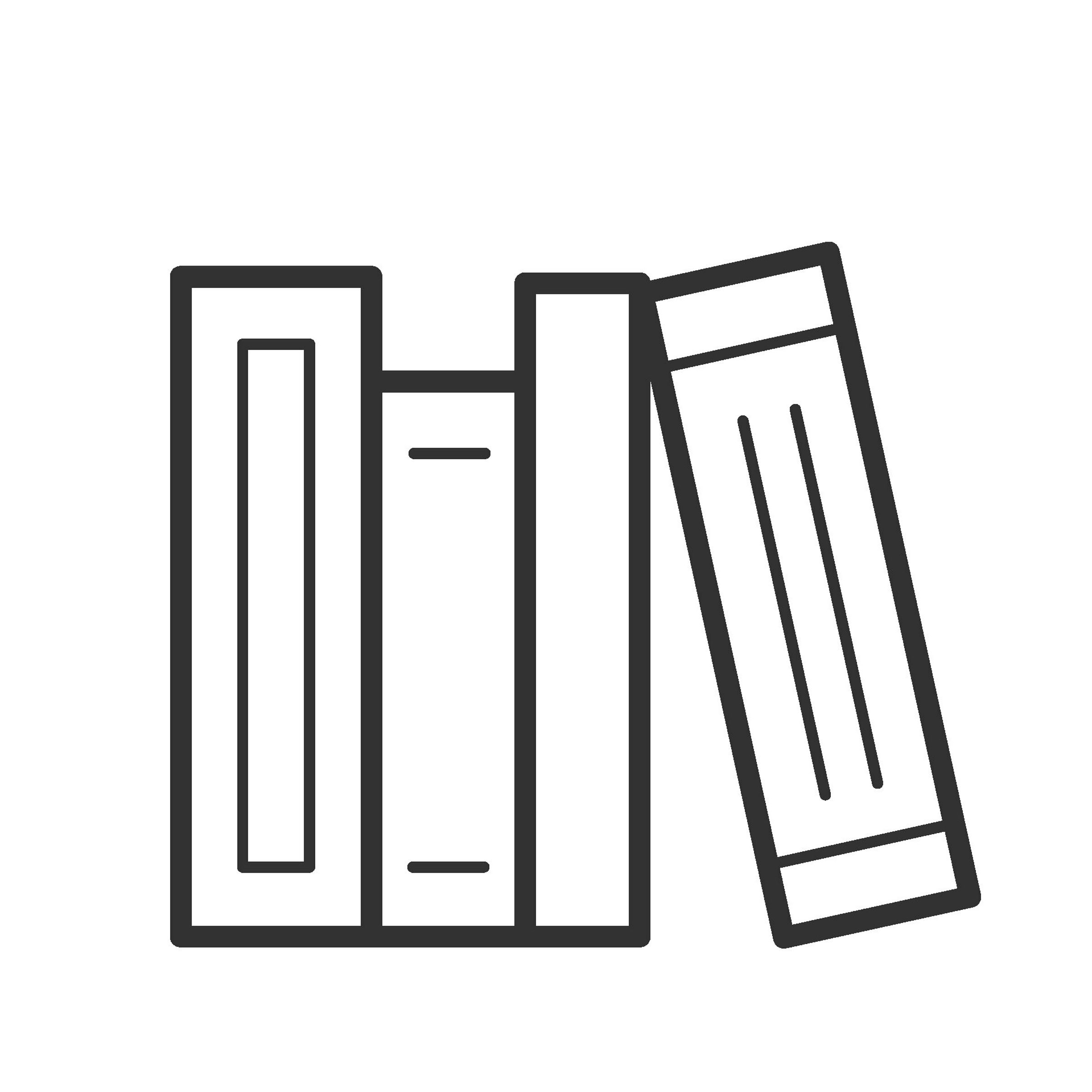 Den enskildes namn, verksamhet och år ska stå på framsidan av brukares pärm för privata medel. 
Ansvarig personals signatur och namnförtydligande ska finnas på insidan av pärmen. 
Om ansvarig personal byts under året fortsätter verifikationsserien (numrering av kvitton i kronologisk ordning, nr. 1 för första kvittot som bokförs) oavbruten.
Intäkter och kostnader ska styrkas med kvitto
Alla intäkter och kostnader oavsett medel (kort, kontant eller Swish) ska styrkas med kvitto. 
Kvitton ska klistras upp på ett A4-papper och förses med ett löpande verifikationsnummer samt bokföras i kronologisk ordning i kassaboken. 
Kvittona skall förvaras i pärm. Använd en pärm per enskild. 
Kassabladen fylls i under arbetstid, på arbetsplatsen.
Varje transaktion ska bokföras med varaktig skrift i kassaboken (använd bläckpenna, blyerts får ej användas) och av texten ska det framgå vad transaktionen avser. Förutom texten ska datum och verifikationsnummer anges för varje transaktion. 
Felaktigheter rättas genom att felaktig rad stryks över och rätt uppgifter fylls i på ny rad. Tippex, sudd och utrivning av sidor får inte göras. Både ansvarig personal och en kollega ska närvara.
Fortsättning
För alla privata medel ska regelbunden schemalagd avstämning ske. Det görs med två medarbetare närvarande och tidsintervallet bestäms individuellt och skall framgå på den enskildes kassablad. Avvikelse rapporteras till enhetschef.
Vid nytt år ska ny kassabok påbörjas och verifikationsserien ska börja om och starta på 1. 
Vid semester eller annan frånvaro av ordinarie personal rekommenderas att större och nödvändiga inköp planeras och görs i god tid innan. Annan ordinarie personal utses av enhetschef vid semester eller annan frånvaro och övertar ansvaret för hanteringen enligt denna rutin.
Kontanta medel som brukaren kvitterar ut för mindre aktiviteter
Kontanta medel som den enskilde kvitterar ut för mindre aktiviteter och inköp i vardagen bokförs i kassaboken med texten ”Mindre utgifter”. 
Hur stort belopp som kvitteras ut avgörs efter vad som är rimligt utifrån den enskildes behov, dock bör det alltid finnas en summa tillgängligt för utflykter eller mindre inköp. 
Kvittensen skall i första hand signeras av den enskilde och ansvarig personal, eller om detta inte är möjligt, av två ur personalen. 
Transaktionen hanteras som en vanlig verifikation och bokförs i kassaboken. Inköpen som görs med dessa pengar skall inte redovisas. Endast ”uttag” av pengarna för mindre utgifter bokförs.
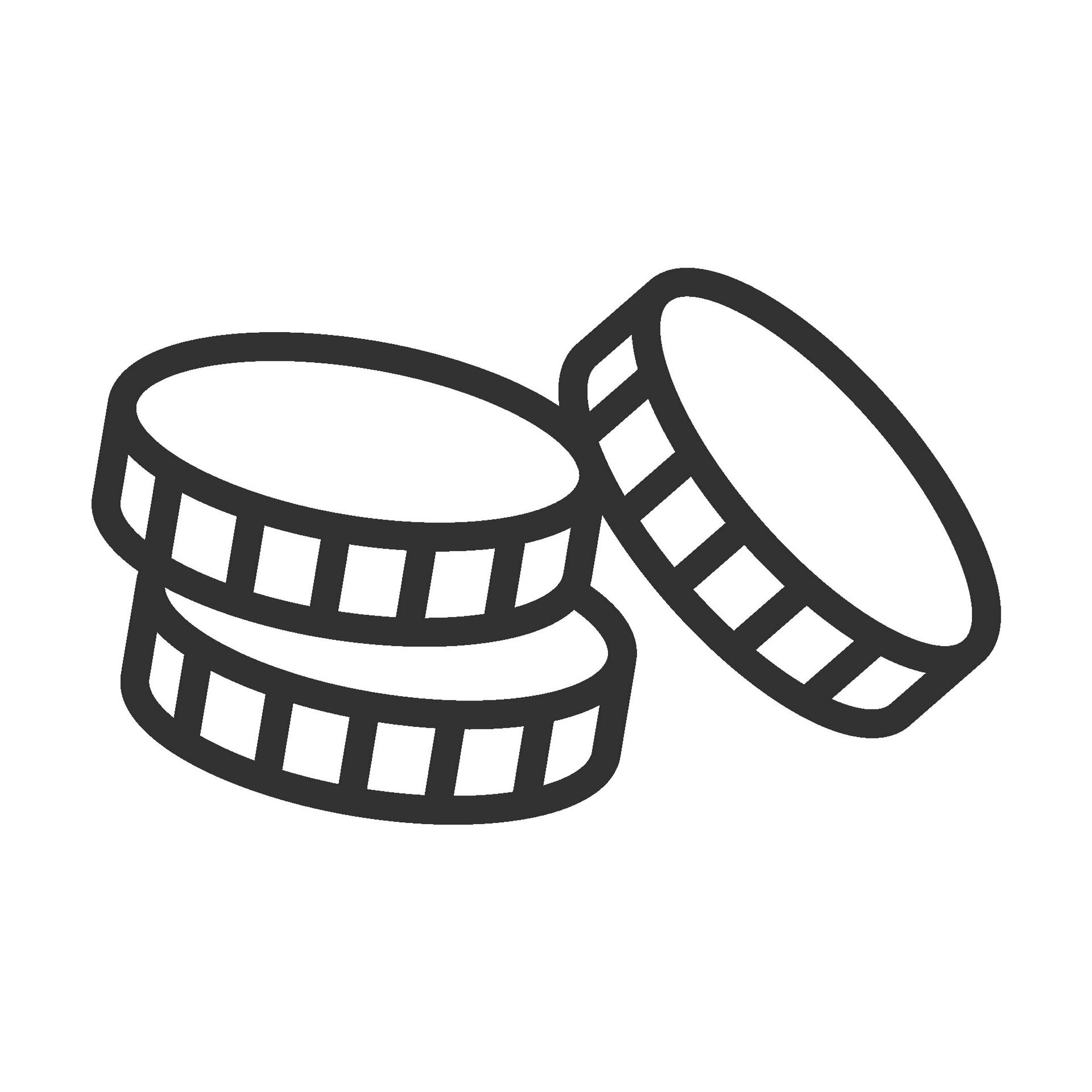 Redovisning tillgod man/förvaltare
Redovisning till god man/förvaltare
Behörig ställföreträdare ska få ta del av kassaboken för granskning minst två gånger per år. Dock rekommenderas att behörig ställföreträdare får ta del av kassaboken en gång per månad. 
Behörig ställföreträdare ska granska alla bokförda ekonomiska transaktioner samt signeringslistan:
Ställföreträdare godkänner och bekräftar att bokföringen har skett på korrekt sätt genom att, i kassaboken, skriva: ”Bekräftar mottagande av kvitton och kassabokens kopia. Transaktionerna bedöms vara korrekta utifrån det jag kan kontrollera inom ramen för mitt ställföreträdarskap.” 
Efter granskning tas kopior på kassabladen och kvitton. Ställföreträdaren ges kopia av kassabladen och alla granskade kvitton i original.
Arkivering av kassablad och kopior på kvitton
Arkivering
För att kunna bevisa att vi har hanterat den enskildes medel på ett korrekt sätt ska kassabladen och tillhörande kopior på kvitton sparas i 10 år enligt nedanstående: 
Kassabladen (original) och kopior på kvitton sparas på enheten i 1 år och därefter skickas till arkivet på Selma Lagerlöfs center för arkivering. 
Kassbladen samt kopior på tillhörande kvitton ska skickas till arkivet tillsammans med ett försättsblad där brukarens personnummer samt vilken enhet eller boende som skickat handlingarna framgår. 
Placera kassablad, kopia på kvitton samt försättsblad i ett förslutet kuvert som därefter placeras i ett internpostkuvert adresserat till “Arkivet, Funktionsstöd, Selma Lagerlöfs torg 2”.
Avslut hantering av den enskildes privata medel
Avslut
Om den enskilde flyttar till annat boende eller avlider ska hanteringen av privata medel avslutas. Ansvar och befogenheter övergår till det nya boendet eller dödsbodelägaren/ägarna. Hanteringen ska även avslutas om den enskilde återkallar sitt samtycke. 
Avslutning av privata medel ska ske enligt följande: 
Om kontanta medel finns sätts dessa in på den enskildes bankkonto av ställföreträdaren. Överlämnandet av kontanta medel till ställföreträdaren bokförs som en utgift i kassaboken med texten ”Överlämning för insättning bank”, saldot i kassaboken för kontanter ska då vara noll. Kort återlämnas till ställföreträdare och på baksidan av befintlig överenskommelse görs en notering om återlämnat kort, datum, samt namn och signatur av ställföreträdare, personal, ansvarig chef och om möjligt, brukare.
Fortsättning…
Bokförda transaktioner och verifikationsunderlag granskas av behörig ställföreträdare och godkänns genom namnunderskrift och följande text ska anges i kassaboken: ”Godkänner granskade transaktioner samt erkänner mottagandet av kvitton och kassabokens kopia”. Ställföreträdare tar med sig kopia av kassaboken och samtliga verifikationer – alternativt att de skickas med rekommenderad post till ställföreträdaren. 
Kassaboken, i original (efter granskning/godkännande av ställföreträdare), skickas till arkivet på Selma Lagerlöfs Center för arkivering. Kassaboken placeras i ett förslutet kuvert som därefter placeras i ett internpostkuvert adresserat till “Arkivet, Funktionsstöd, Selma Lagerlöfs torg 2”
Vid dödsfall - i de fall behörig ställföreträdare inte skriftligen godkänt samtliga ekonomiska transaktioner skickas kopia på kassaboken och originalkvitto till dödsbodelägaren med rekommenderad post. 
Vid flytt till annat boende – uppdraget avslutas enligt beskrivning under punkt 1–3. Det nya boendet påbörjar en ny kassabok.
Egenkontroll
Egenkontroll
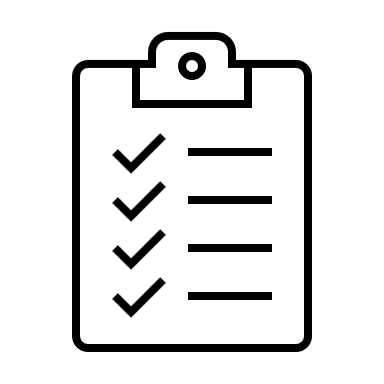 Enhetschefen ansvarar för att genomföra egenkontroll av privata medel en gång per år.
Förvaltningens ekonomiavdelning och kommunens revisorer har rätt att när som helst granska handläggningen av privata medel. 
Vid en sådan granskning ska alla räkenskapshandlingar kunna uppvisas.
Åtgärder vid misskötsamhet
Åtgärder vid misskötsamhet
I fall där personal missköter hanteringen av den enskildes privata medel eller om det förekommer stöld ska detta polisanmälas. 
Polisanmälan görs av ansvarig enhetschef. 
Disciplinära åtgärder kan också vidtas, vilket kan påverka anställningen eller leda till uppsägning. 
Vid misstanke om stöld ska rapport om risk för missförhållande registreras i förvaltningens avvikelsesystem.
Hur återbetalas den enskilde vid stöld?
Göteborg stad (aktuell verksamhet) ersätter den enskilde upp till maxbeloppet som överenskommits mellan den enskilde/ställföreträdare och verksamheten att personal ansvarar för (max 2000kr/brukare). 
Utbetalning görs genom att fylla i blanketten ”utbetalningsorder” som finns hos Redovisningstjänster på Intranätet.
Utbetalningsordern fylls i och attesteras av chef, skickar med polisanmälan och ett Word dokument med en beskrivning över vad som har hänt med post till redovisningstjänsten.
Enhetschef mailar ekonom för kännedom. Redovisningstjänster gör utbetalningen. 
Om verksamheten bedömer att ställföreträdare missköter sitt uppdrag kontaktas Överförmyndarnämnden.